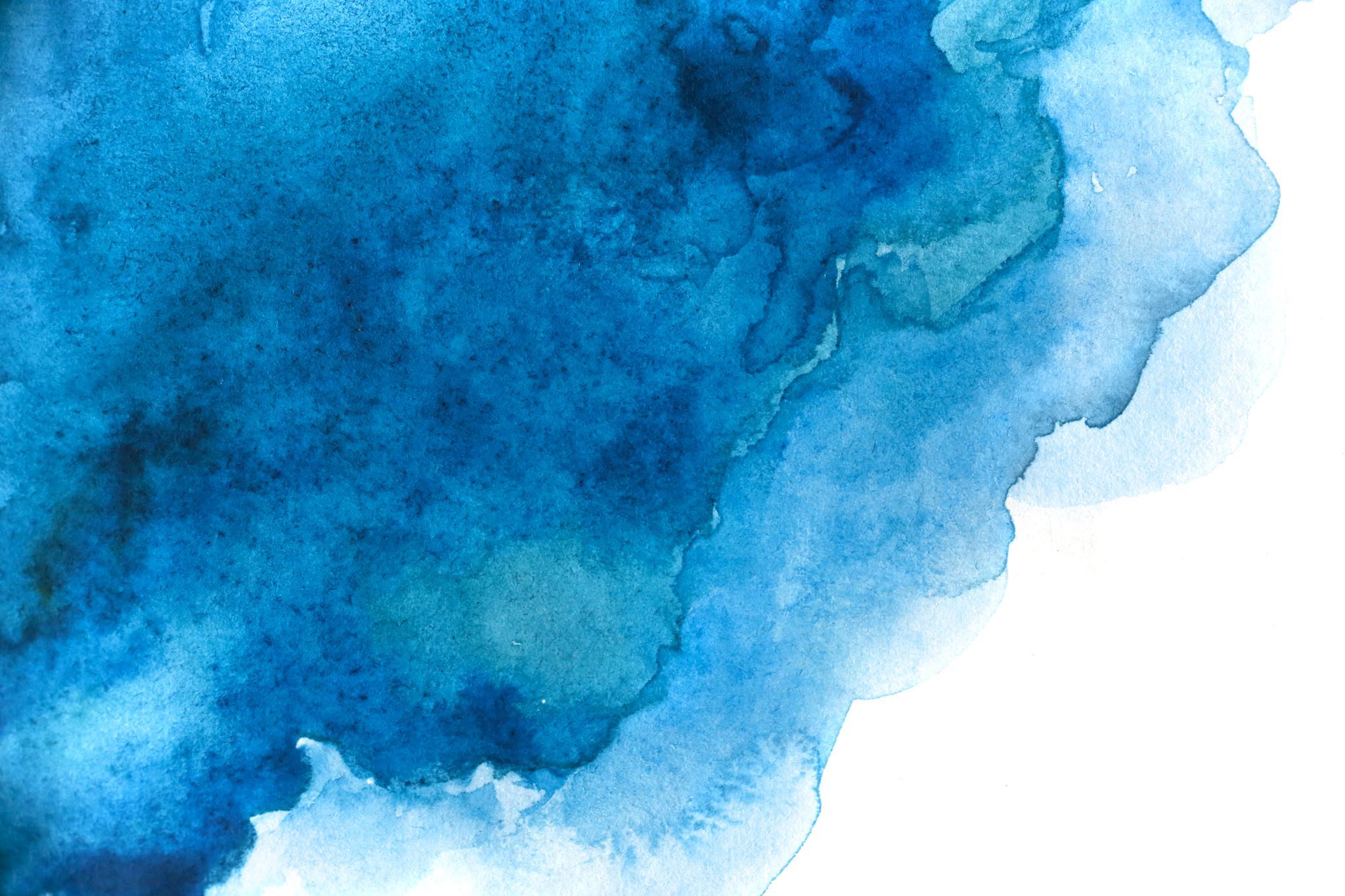 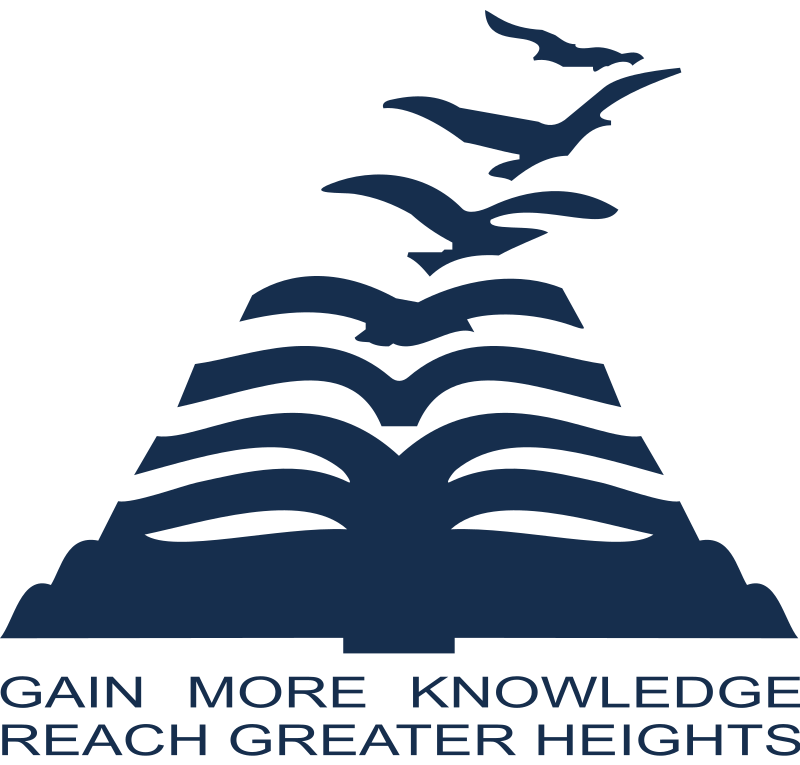 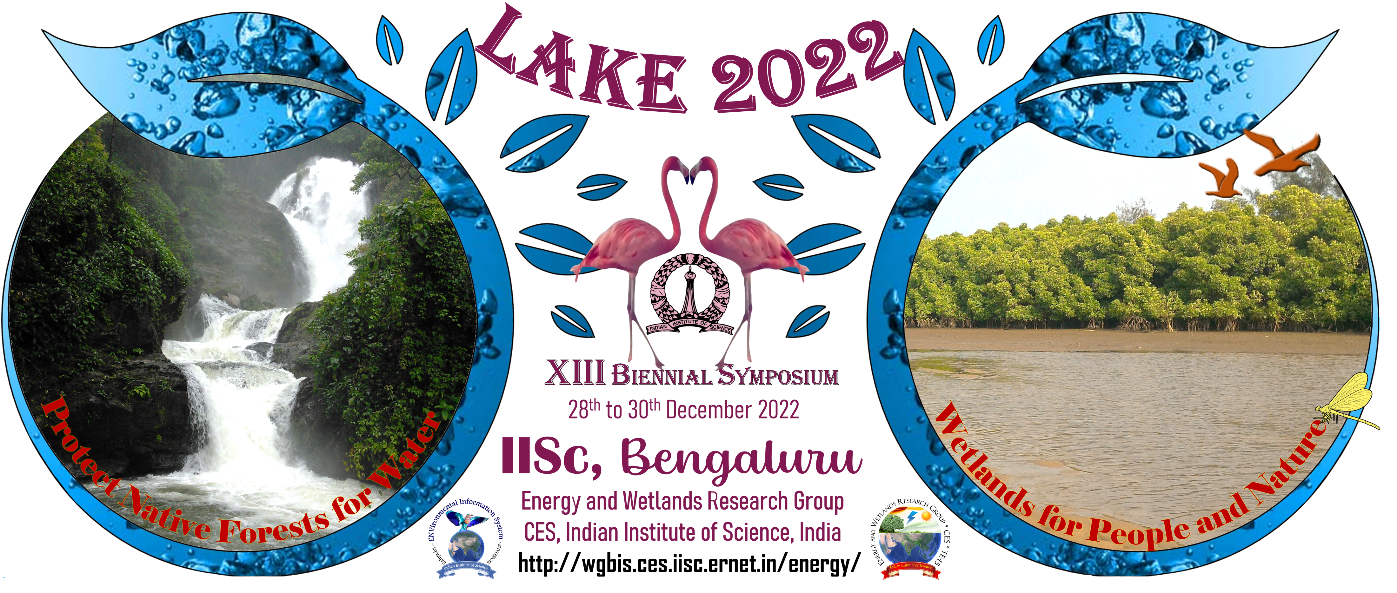 Presidency School Bangalore South
Macrophytes in and around Begur Lake and Gottigere Lake
A study of the vegetation present in and around two prominent lakes of South Bengaluru – Gottigere lake and Begur lake.
By ​
Prathith. A and Johann Job, GRADE 9 
PRESIDENCY SCHOOL BANGALORE SOUTH
1. Introduction
Lakes are an integral part of Bangalore’s history and heritage. While some were naturally formed, some started out as man-made tanks for water storage. As they are a key element of the natural ecosystem, they must be protected through scientific means and policies. Through the study of the macrophytes we can assess the overall health of a lake.

For this study we picked two of the large & reasonably well-kept lakes in South Bangalore – Gottigere lake and Begur lake. Both lakes are known to be a home to a variety of flora and are popular among nature lovers and birdwatchers.
1. Introduction – What are macrophytes ?
Macrophytes  are plants that have structures that are usually more complex, interdependent, and physically substantial
They are of 3 types-
Emergent - Emergent plants live near the water’s edge and along the banks of rivers.
Submerged - Submerged macrophytes are also rooted to the bottom but their leaves grow entirely underwater. 
Floating - Free-floating macrophytes are found suspended on water surface with their root not attached to the substrate, sediment, or bottom of the water body.
1. Introduction – Macrophytes as bio-indicators
Bioindicators include biological processes, species, or communities and are used to assess the quality of the environment and how it changes over time.
Macrophytes respond to changes in the nutrient concentrations in their environment and can thus provide a more comprehensive assessment of river ecosystems. .
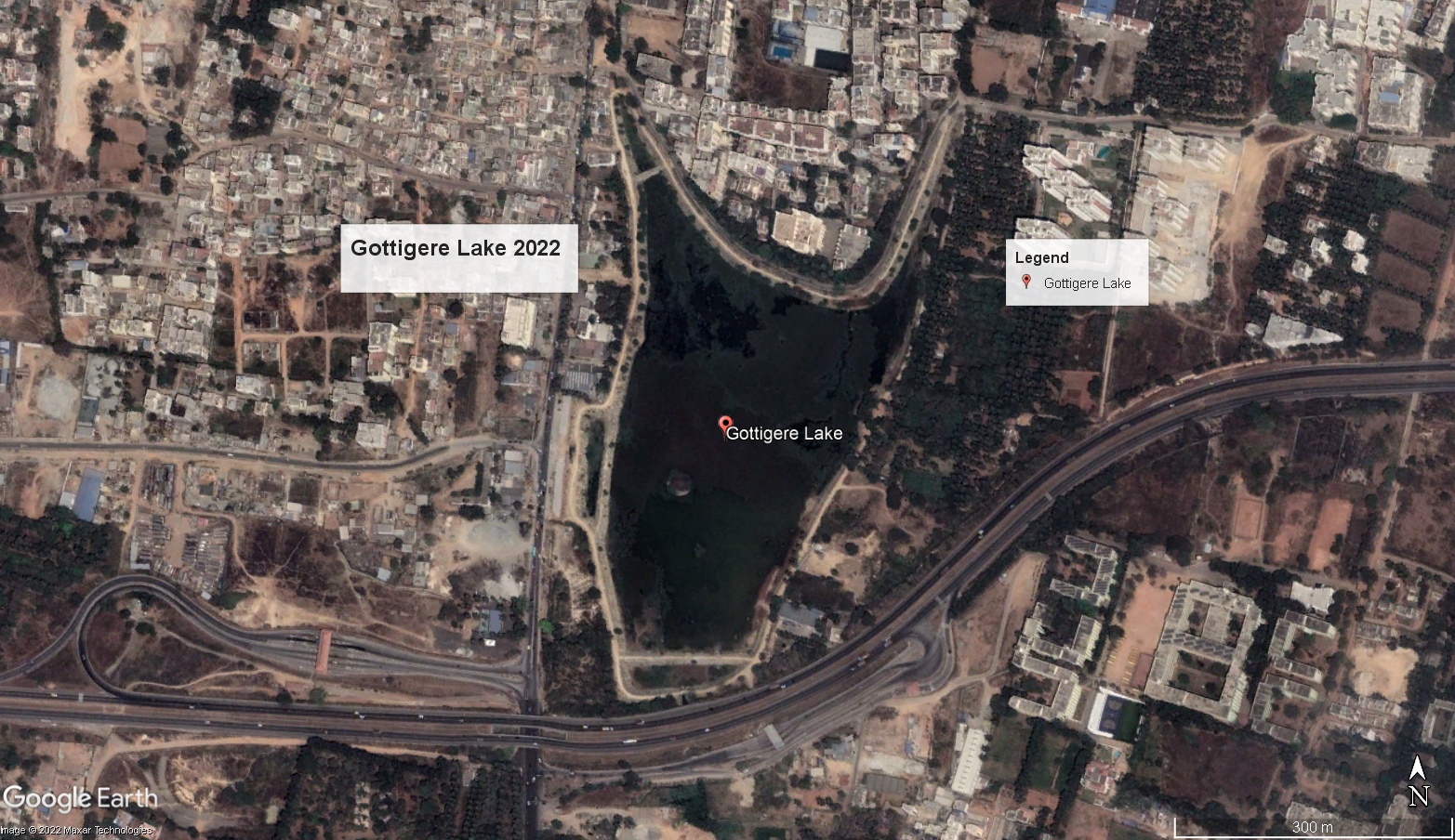 2. Study Area A : Gottigere Lake
Located at the coordinates- 12°51'7.98"N 77°35'25.20"E
Area as per RTC = 37.33 Acre
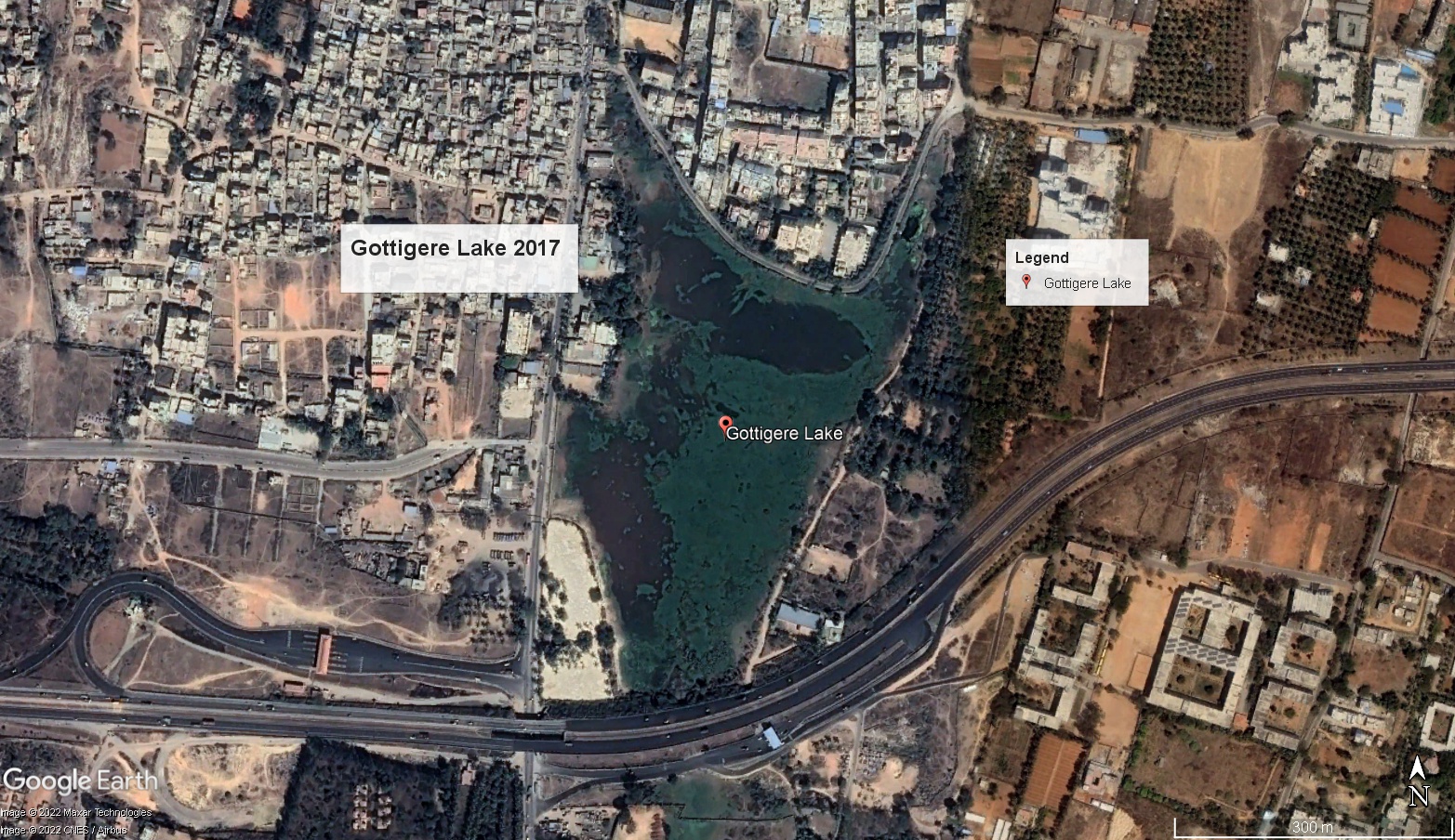 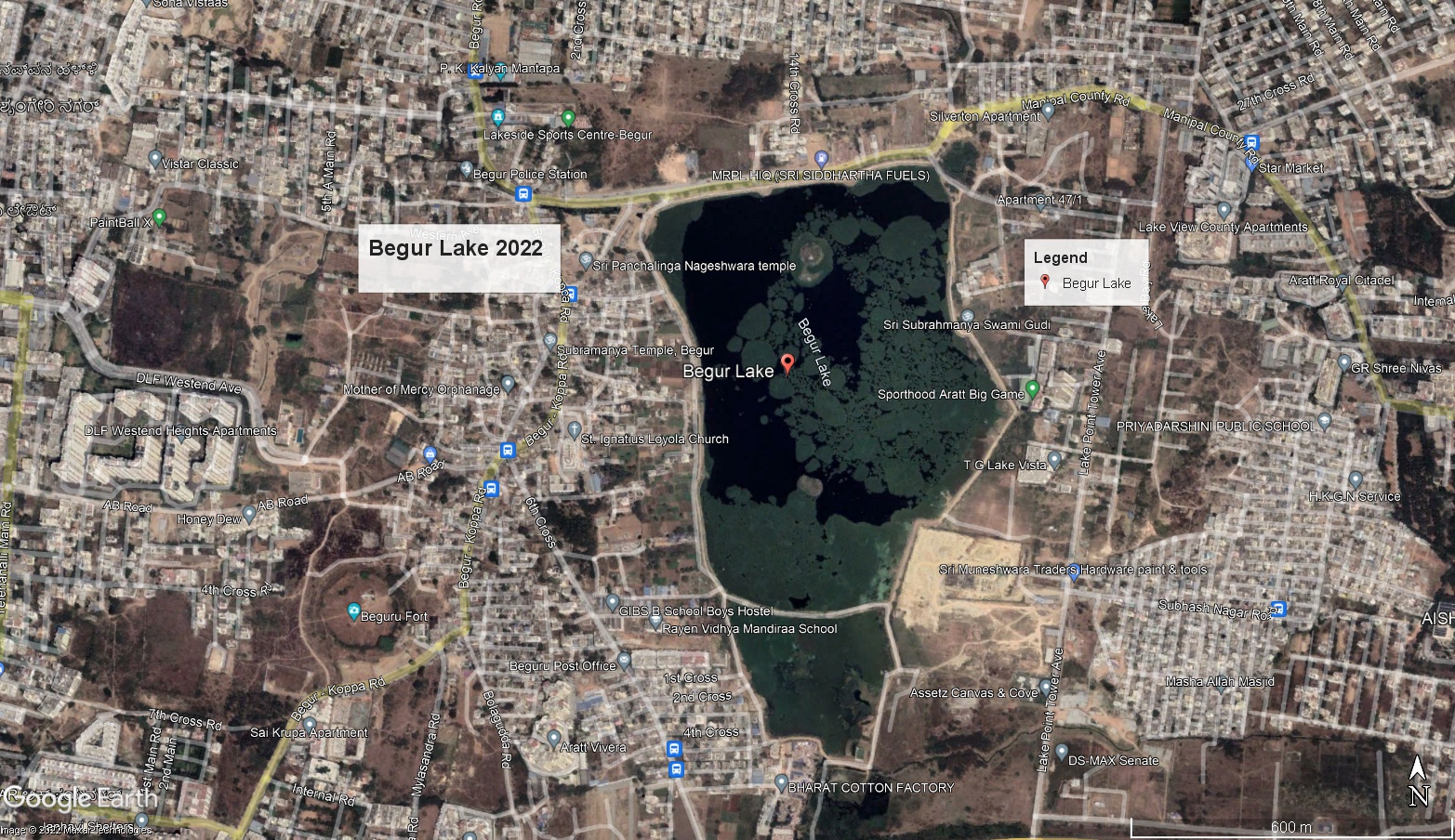 2. Study Area B : Begur Lake
Located at the coordinates- 12°52'21"N   77°37'48"E
Area of the lake as per RTC = 137.6 acres
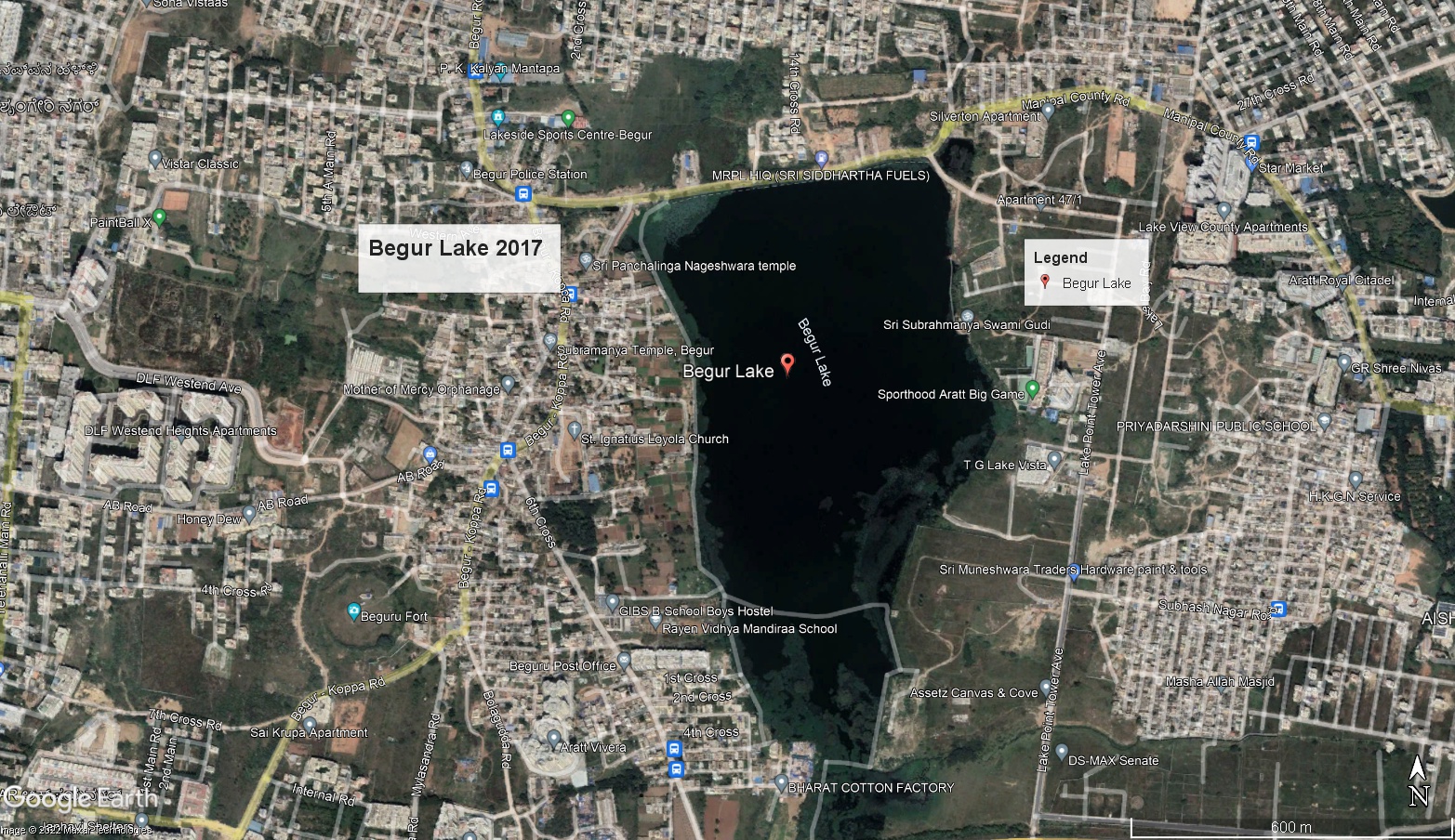 3. Materials & Methods
3.2 Methods:  i) Photography of macrophytes  ii) Identification of leaves & Phyllotaxy of plants  iii) Identification through barks of trees.
3.1 Materials:i) GPS ii) Measuring Tapeiii) Cameraiv) Google Earthv) Google Lensvi)Plantnet
Making observations - (19/11/22) & (3/12/22)
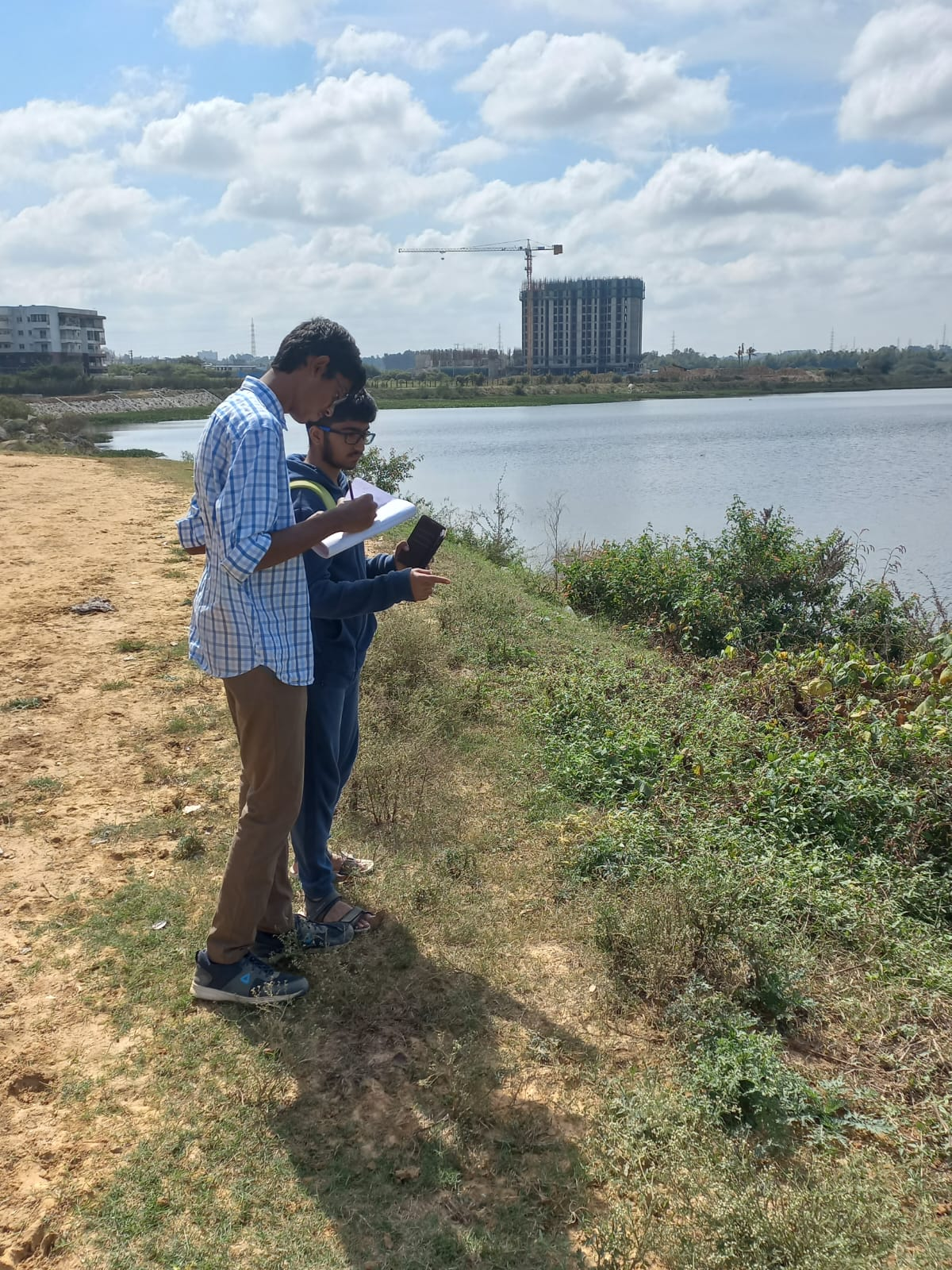 Begur lake
Gottigere Lake
4. Objectives
Observe plant density by visiting and taking pictures at Gottigere Lake and Begur Lake.
Identify the various plant species and record their frequency of occurrence at each site.
Record the area covered by macrophytes in each case.
Provide a comparison study on the vegetation found in both lakes.
5. Area covered by macrophytes (GOTTIGERE LAKE)
5. Results (GOTTIGERE LAKE)
1. More Frequent -
5. Results (GOTTIGERE LAKE)
2. Less Frequent (descending)
Purple Fountain grass
Beech
Coconut trees
Morning glory
Asparagus Fern
Denseflower Knotweed
Tree Dahlia
Wild Almond
Species that were spotted once or twice-
Mango
Teak
Goat weed
Singapore Cherry
Area covered by macrophytes (BEGUR LAKE)
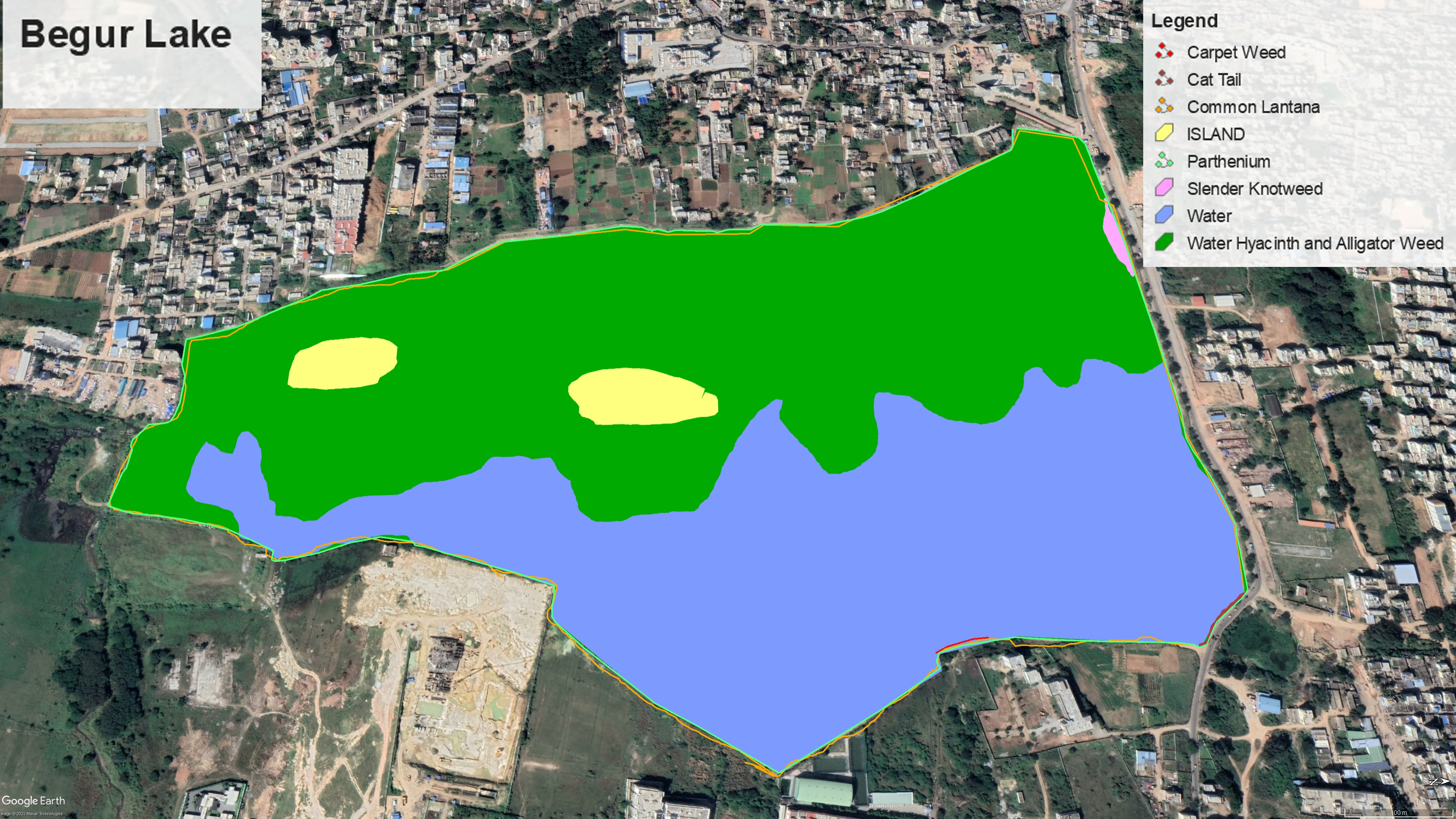 5. Results (BEGUR LAKE)
5. Results (BEGUR LAKE)
2. Less Frequent (descending)
Calotropis
Carpet Weed
Finger Grass
Water thyme
Purple Fountain Grass
Bush Morning Glory
Species that were spotted once or twice-
Indian Beech
Hackberry
Lemon
Roundhead Bulrush
6. Comparison
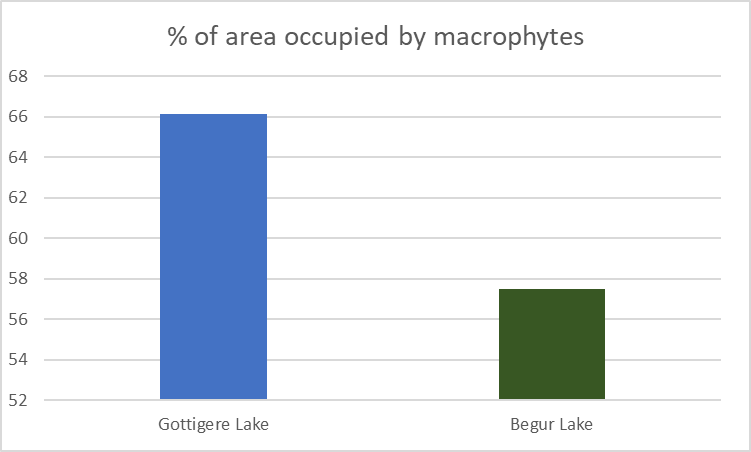 7. Gallery (GOTTIGERE LAKE)
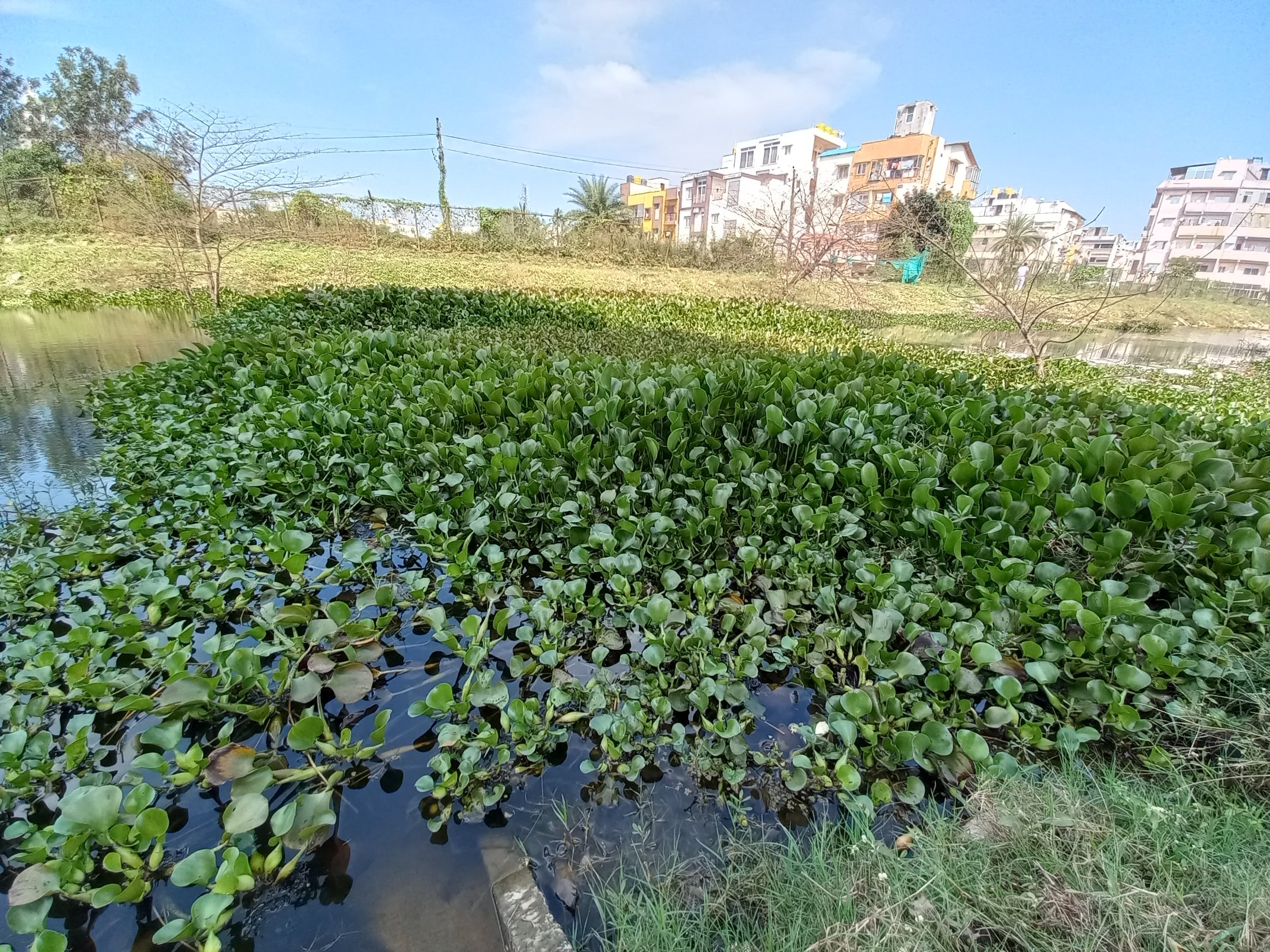 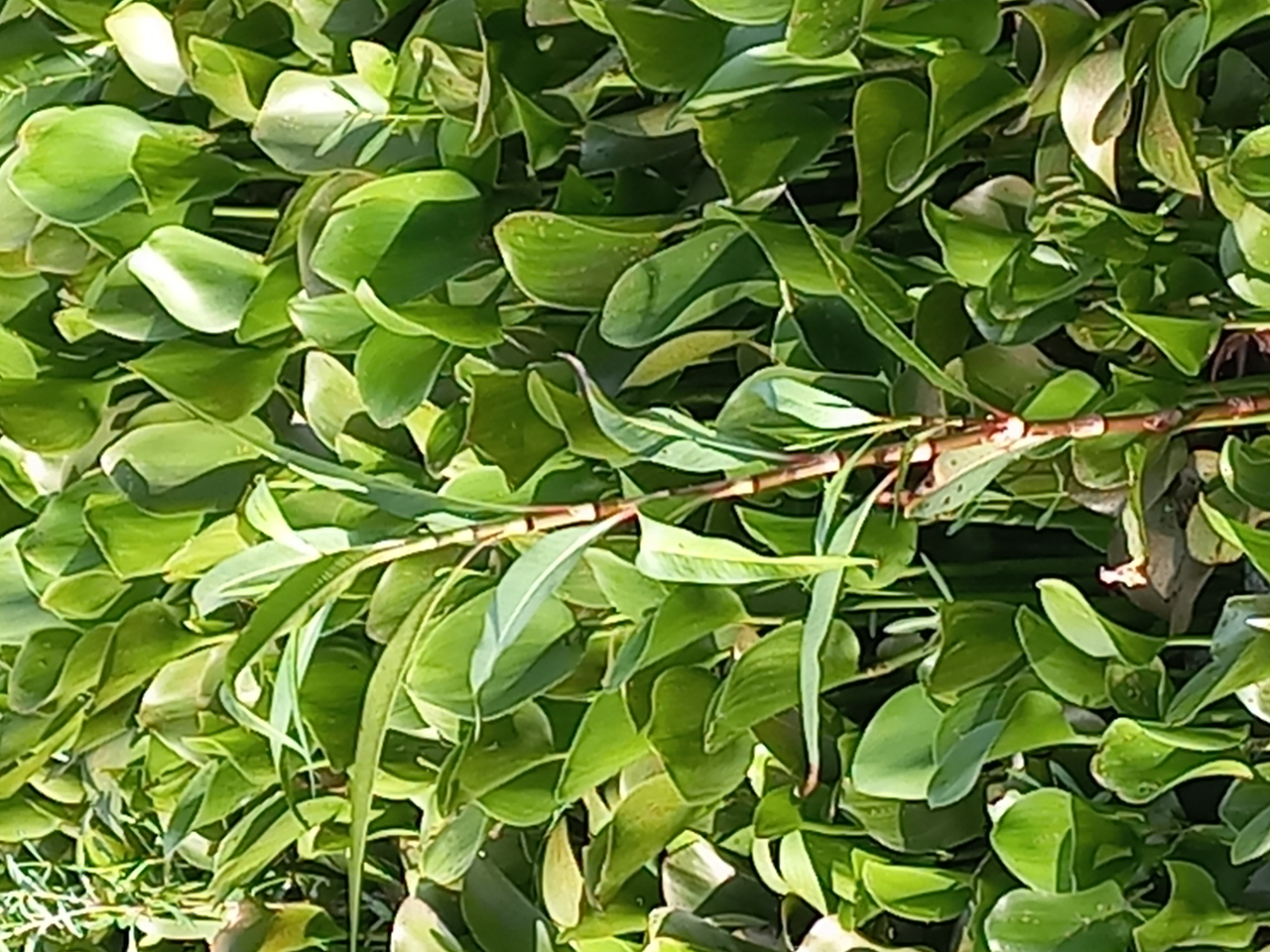 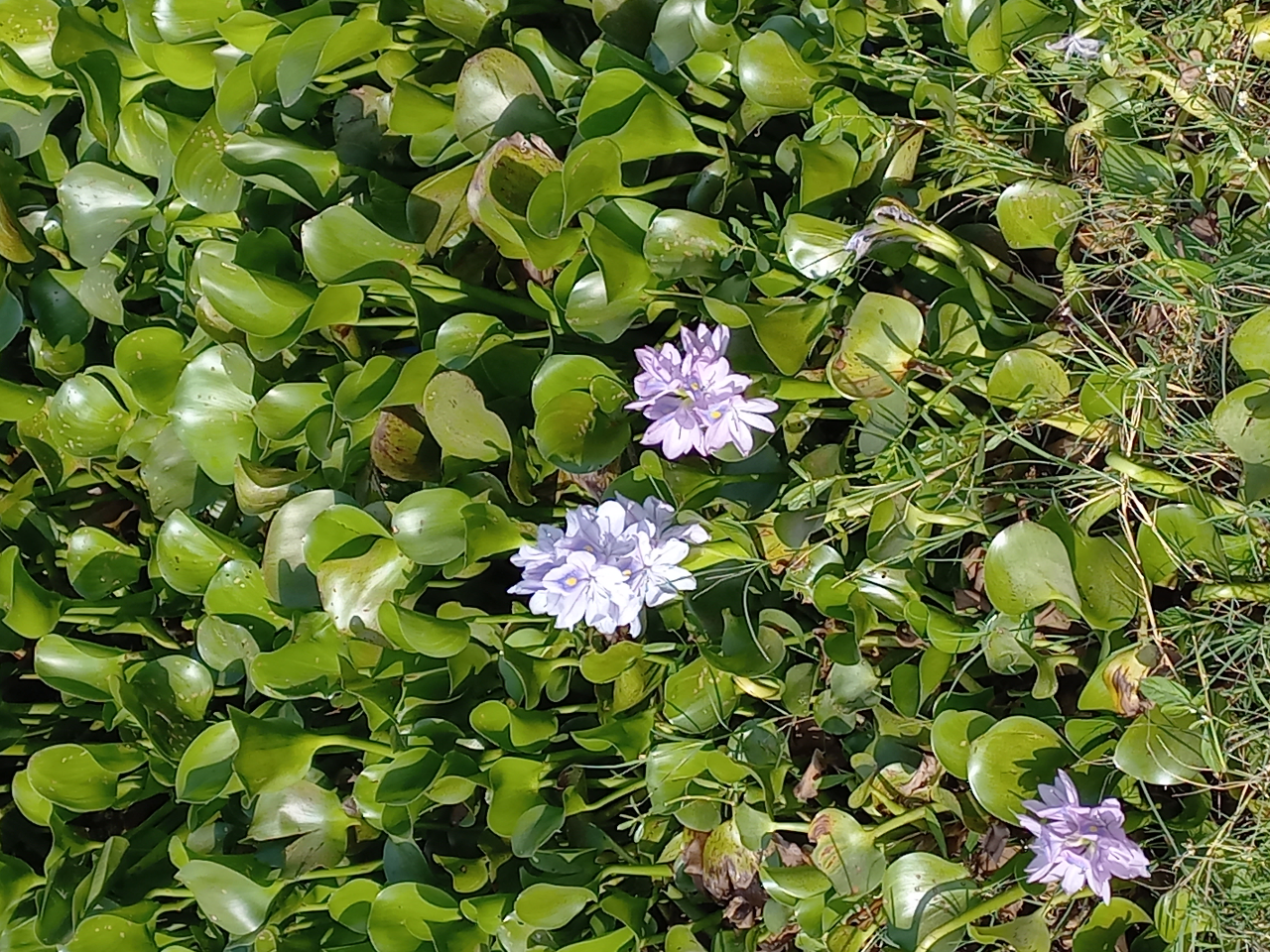 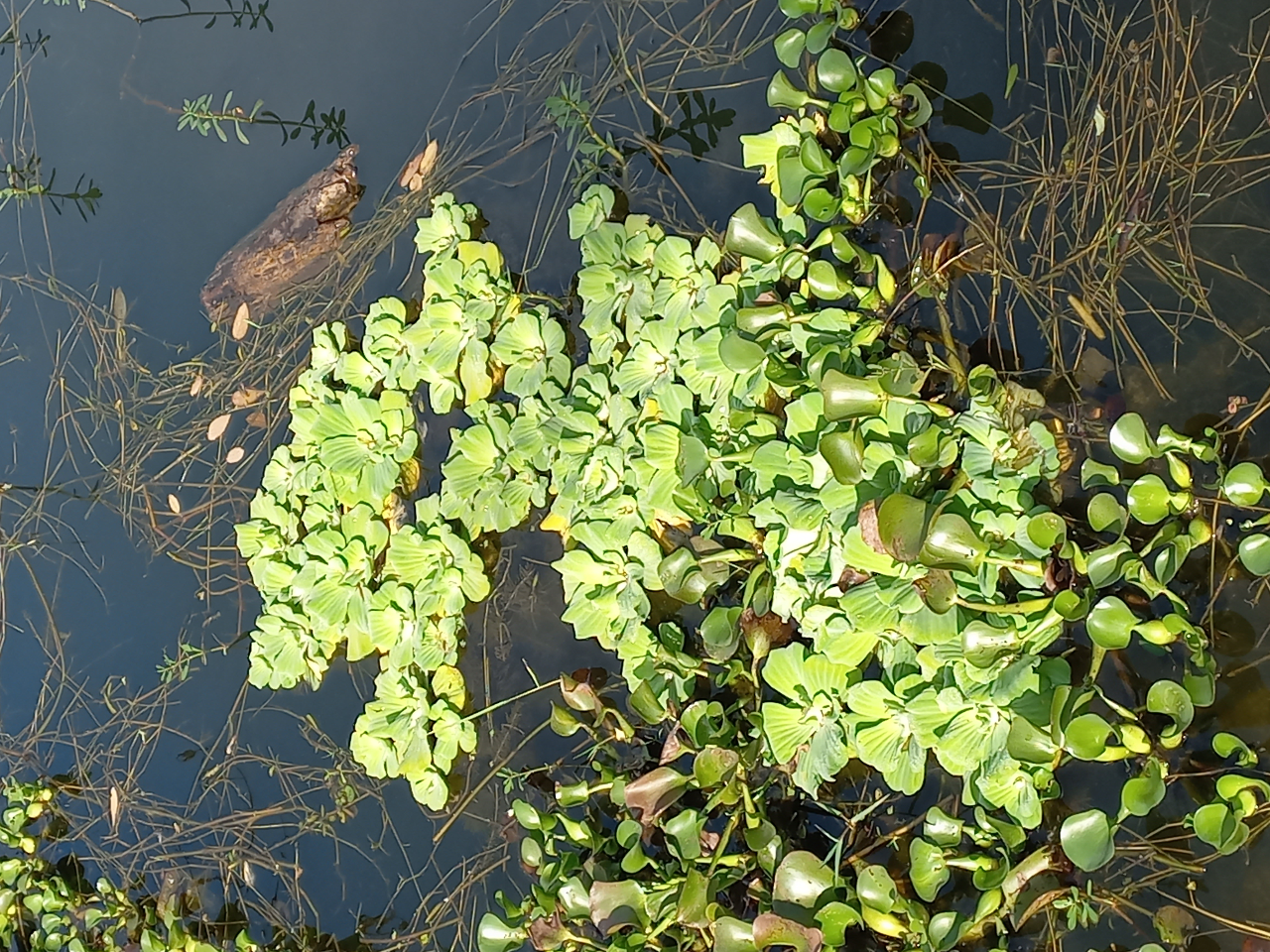 Slender Knotweed
(Persicaria decipiens
Watter lettuce 
(Pistia stratiotes)
Common Water Hyacinth (Eichhornia crassipes)
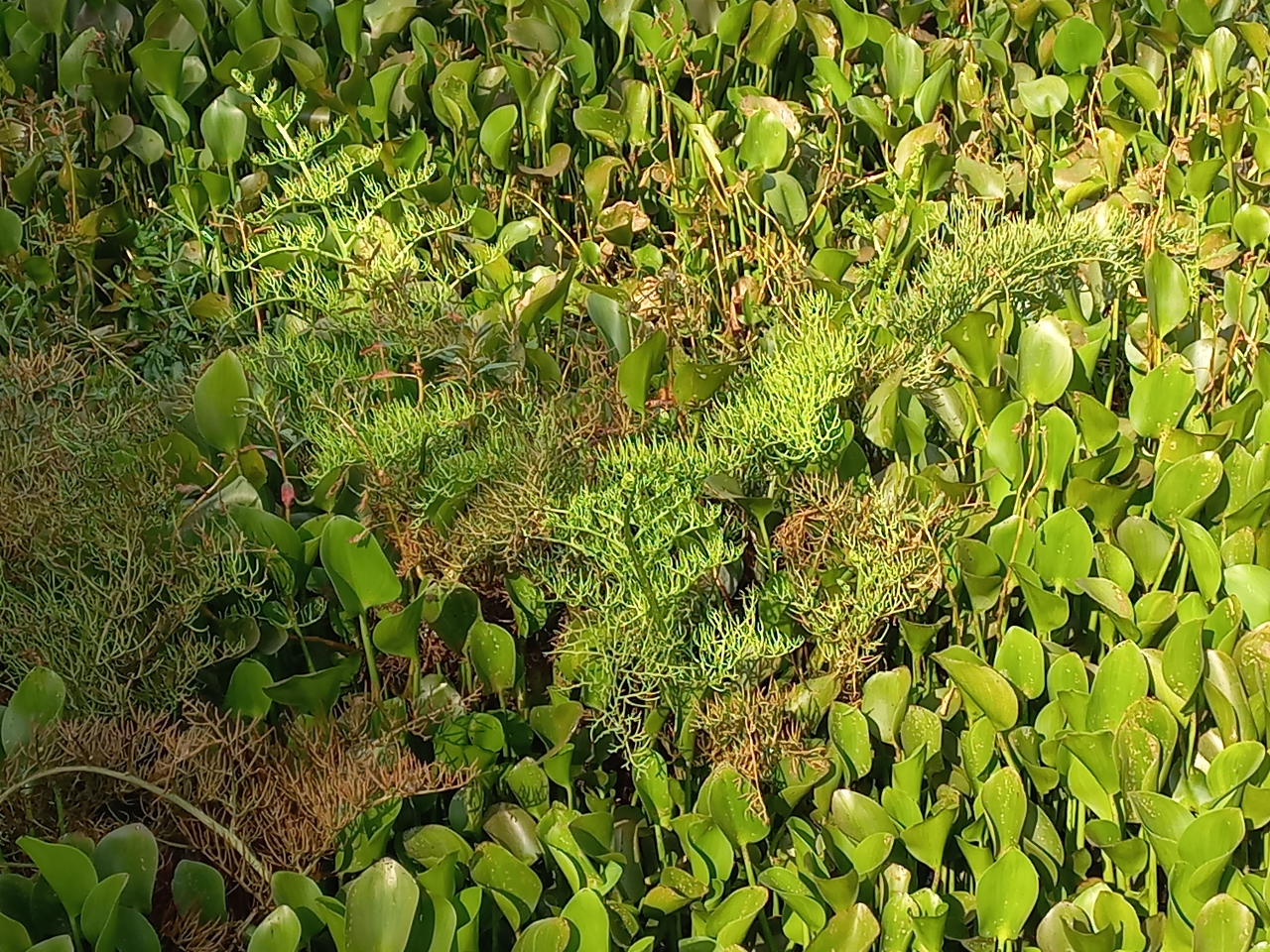 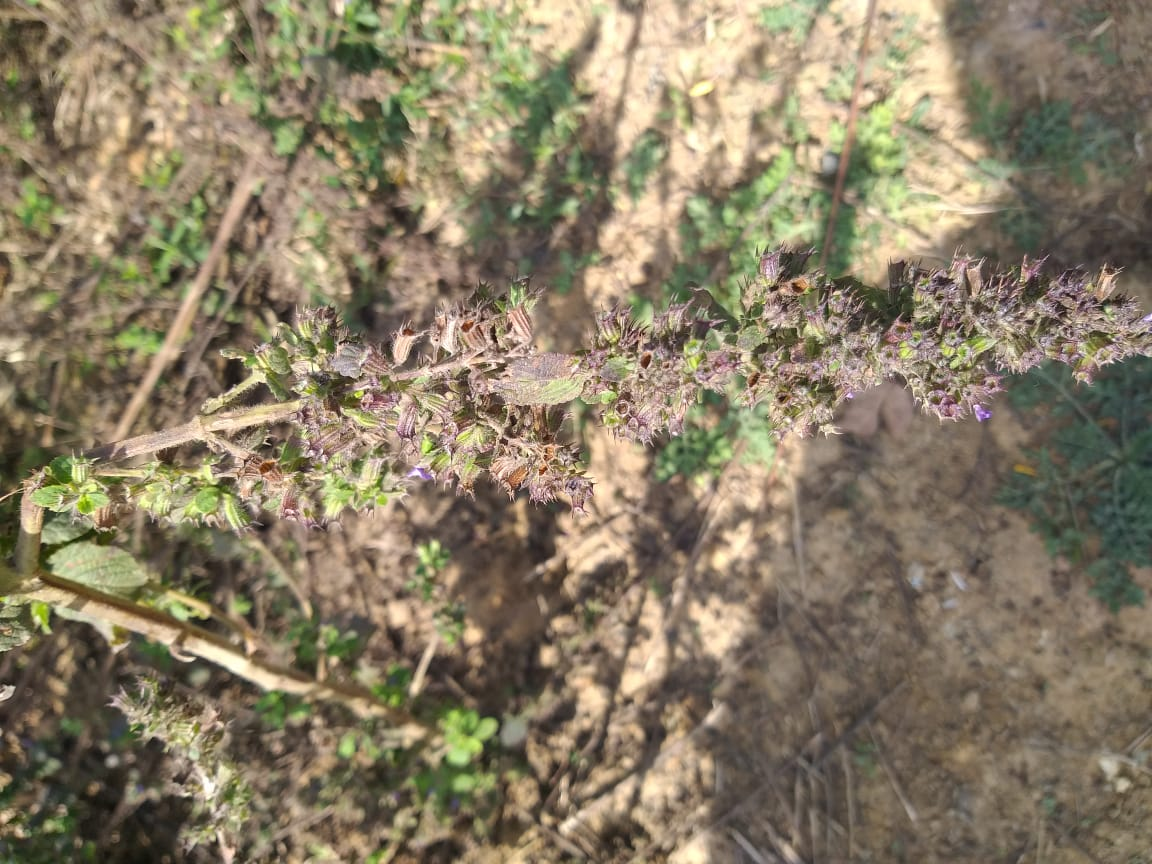 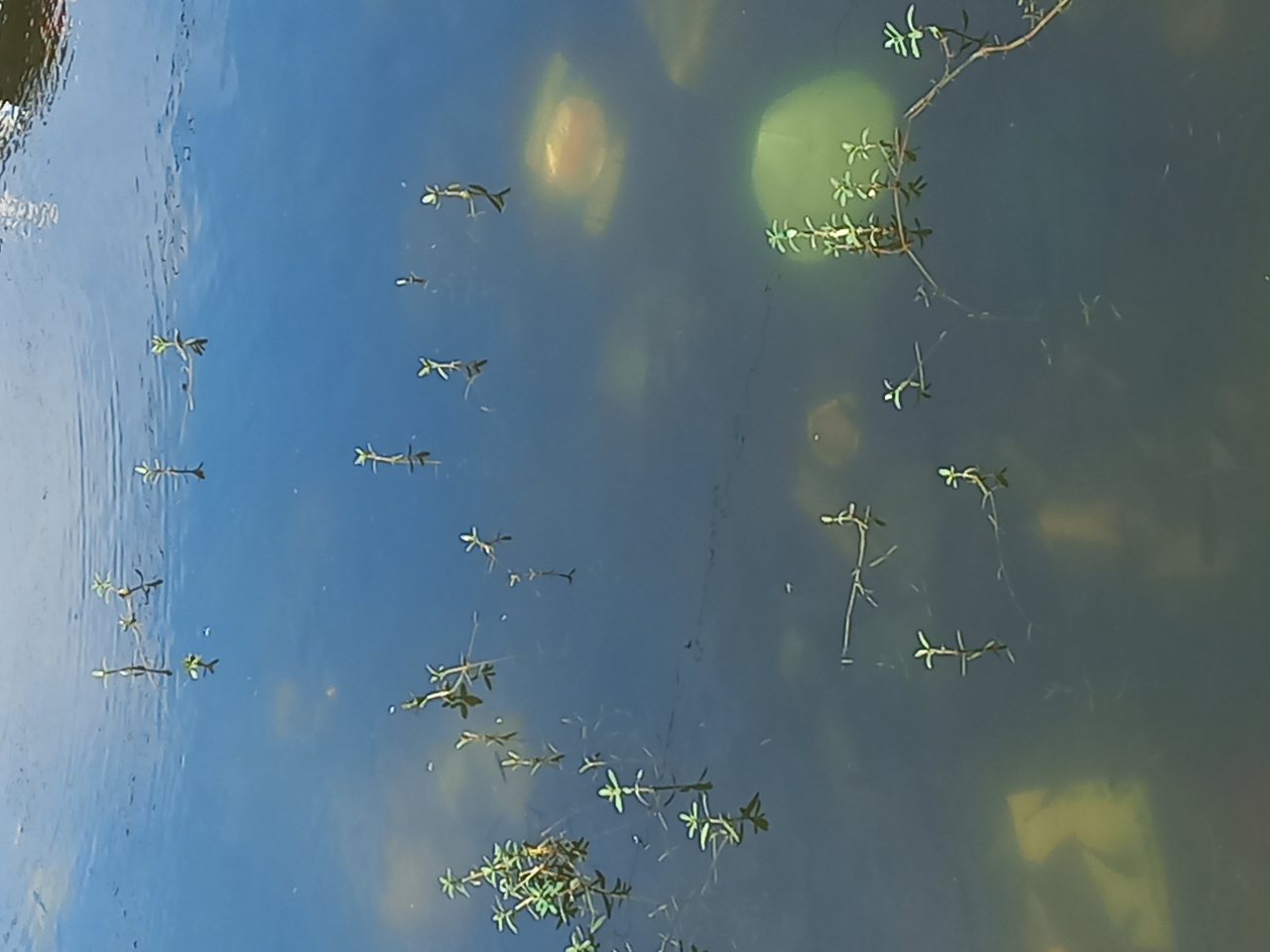 Asparagus Fern 
(Asparagus racemosus)
Lilac Sage(Salvia verticillata)
Waterthyme
(Hydrilla)
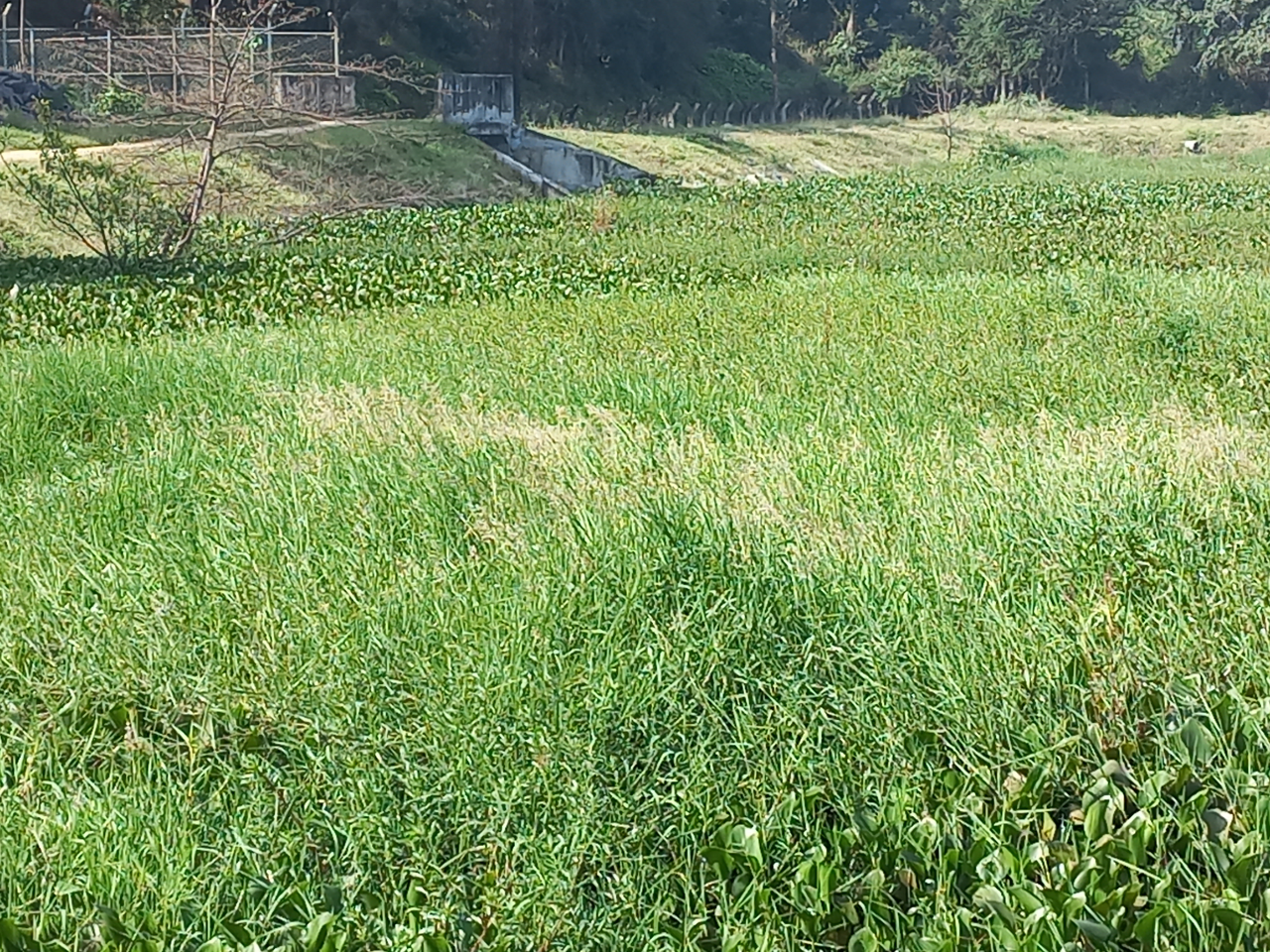 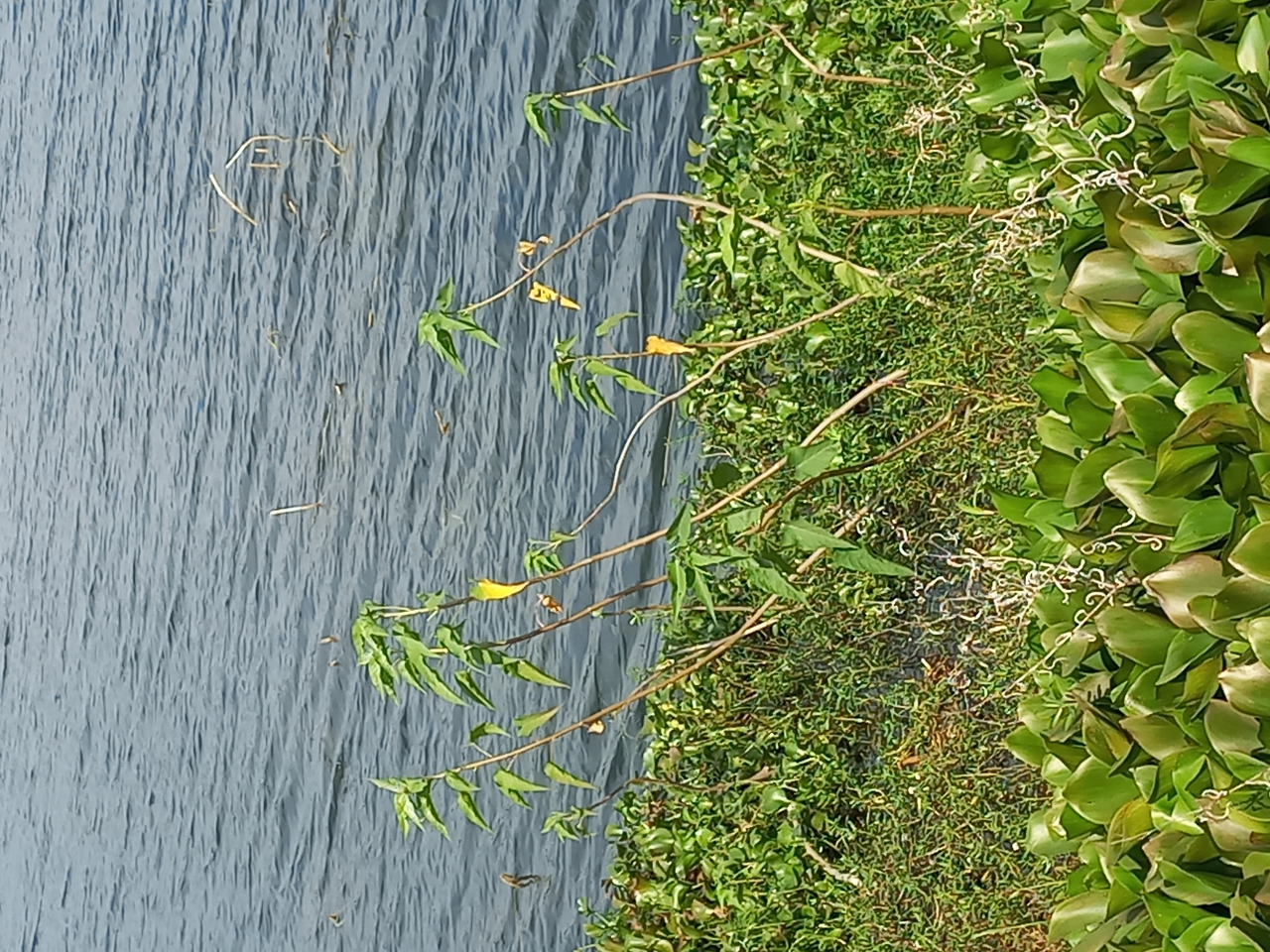 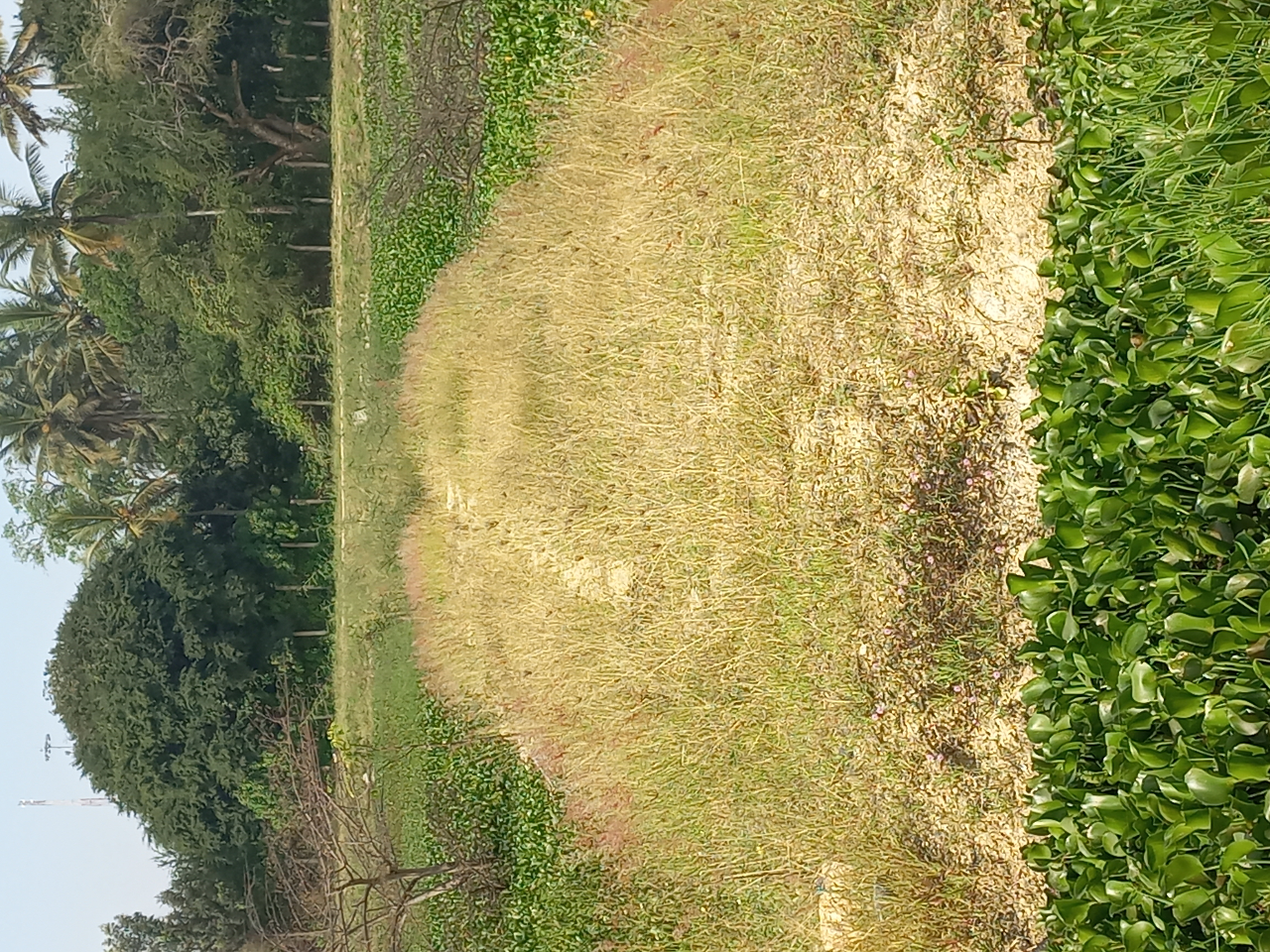 Biscuit Grass 
(Paspalumvaginatum)
Tree dahlia
(Dahlia excelsa Benth.)
Purple Fountain Grass 
(Pennisetum setaceum rubrum)
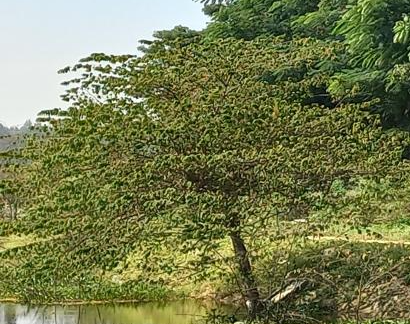 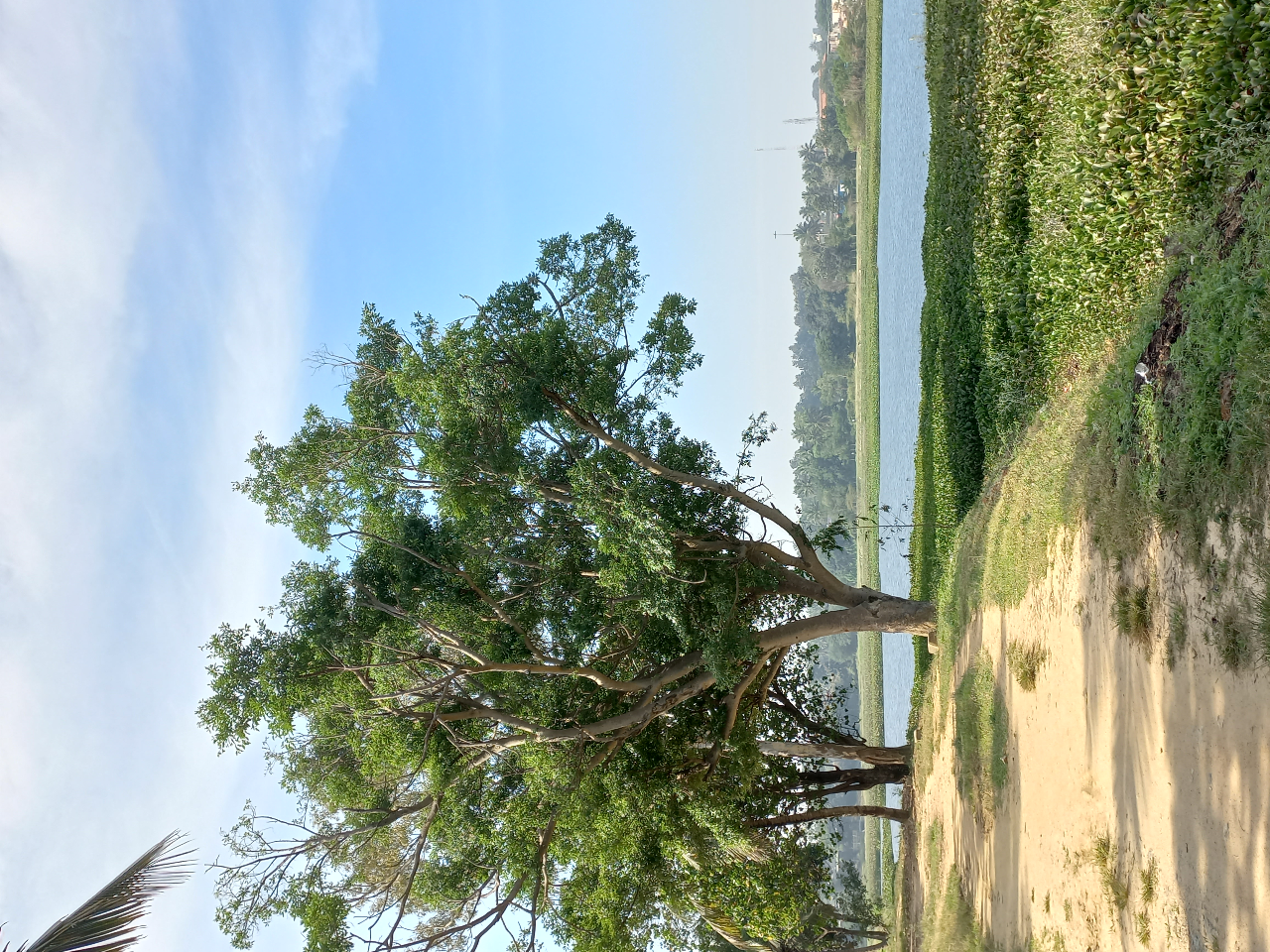 Beech 
(Fagus sylvatica L. )
Mahogany
7. Gallery (BEGUR LAKE)
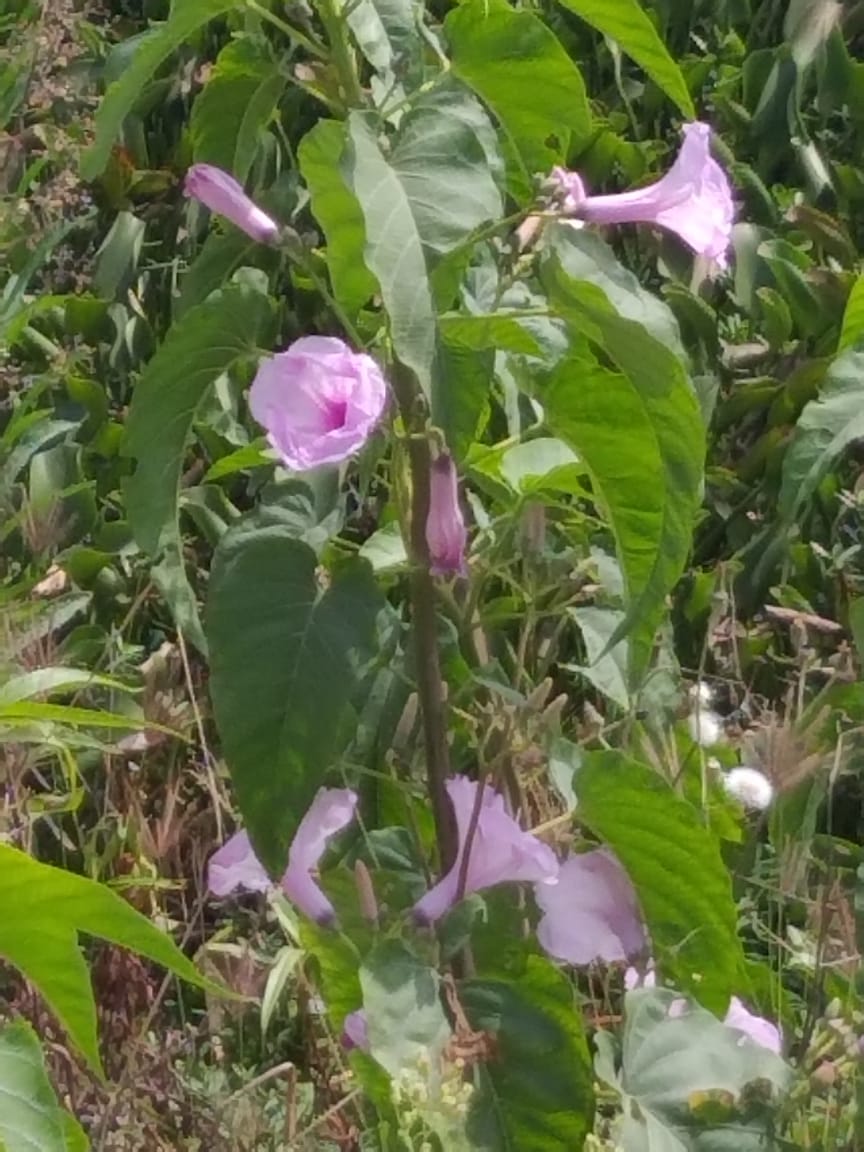 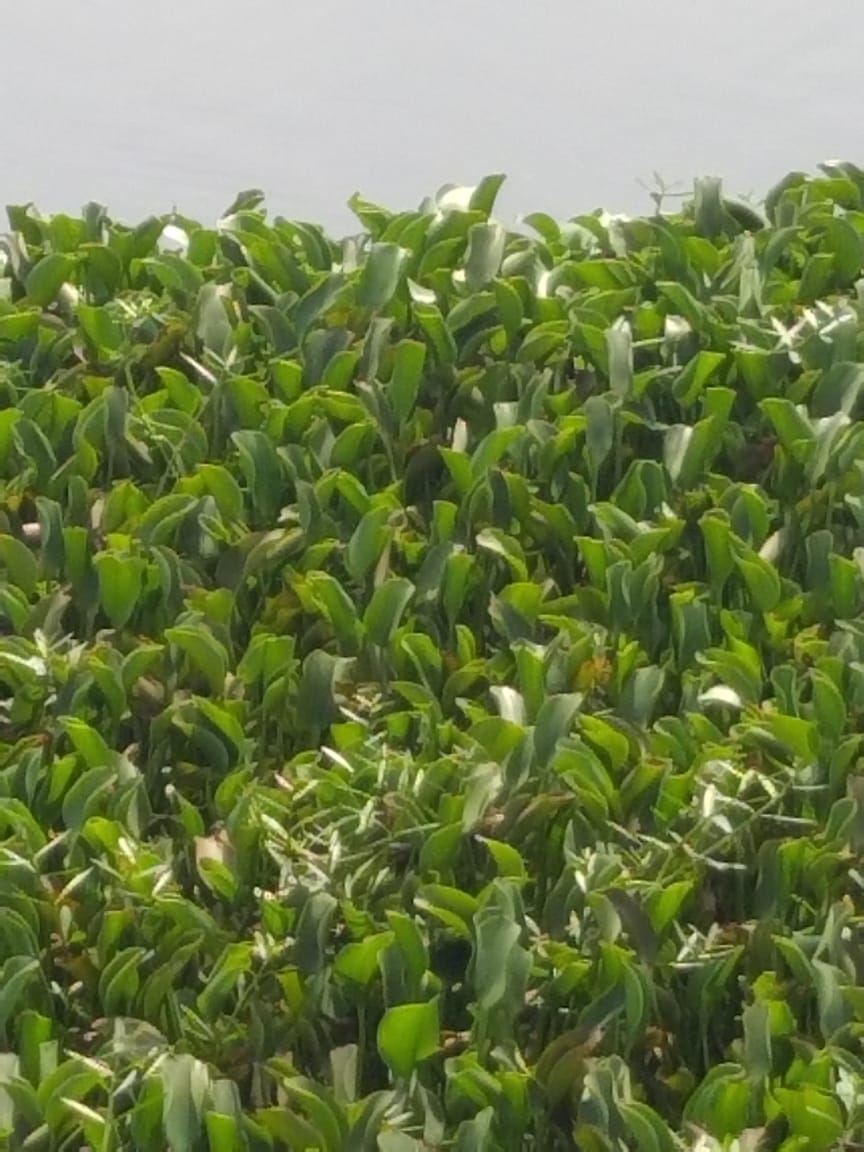 Giant milkweed
(Calotropis gigantea (L.) Dryand.)
Bush Morning Glory
(Ipomoea carnea)
Common Water-Hyacinth
(Eichhornia crassipes)
Slender Knotweed
(Persicaria decipiens)
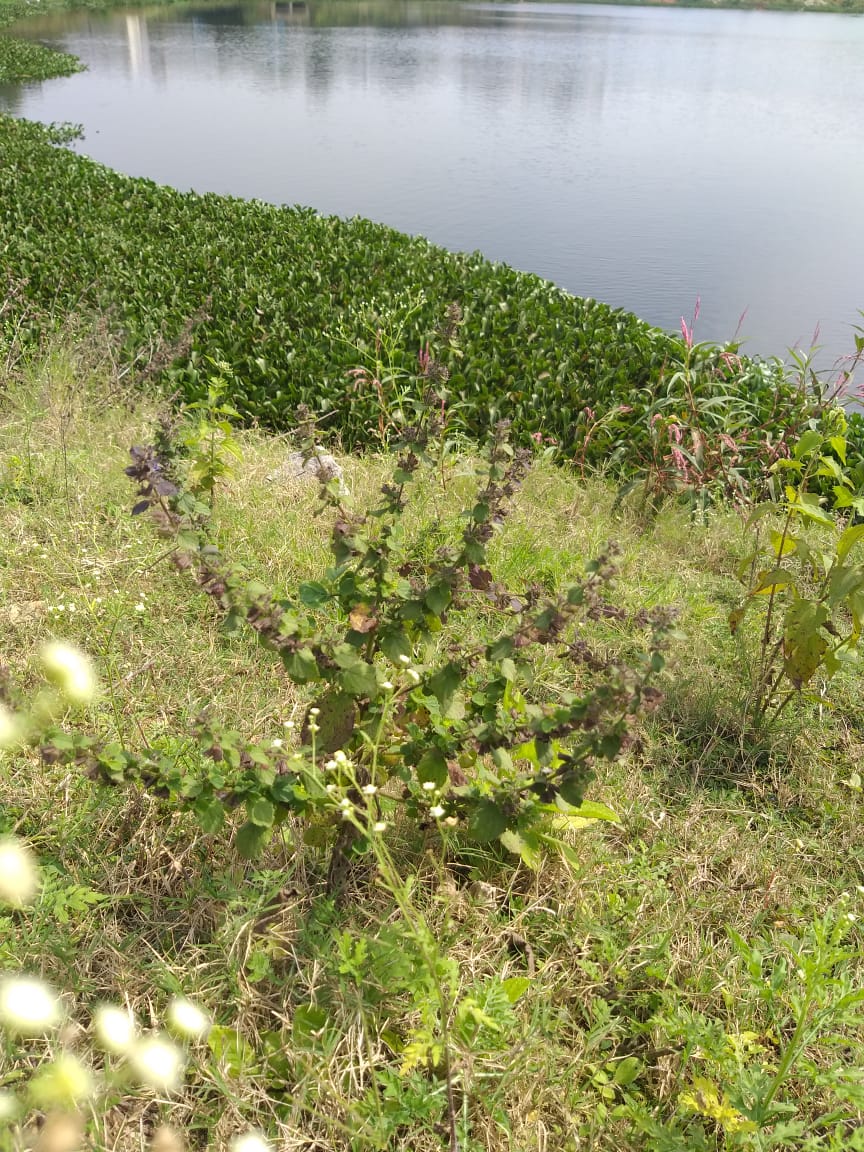 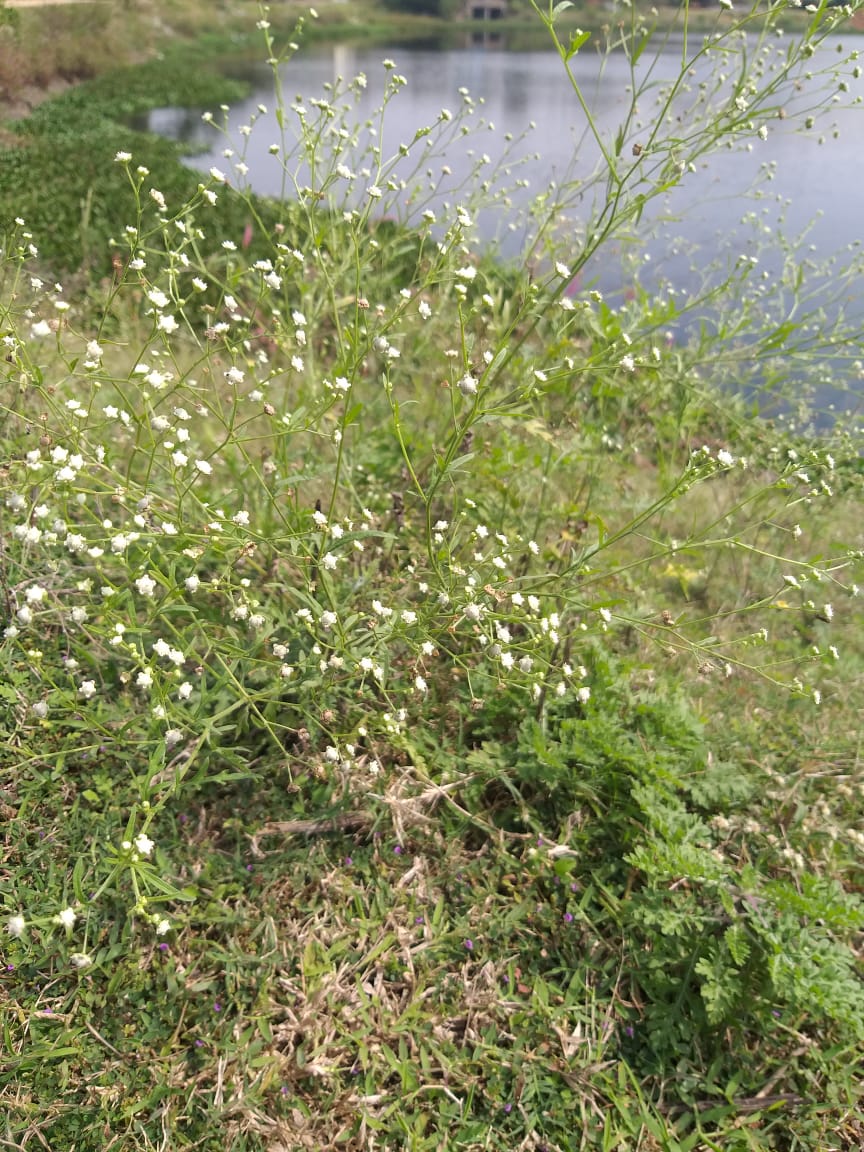 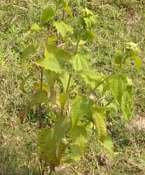 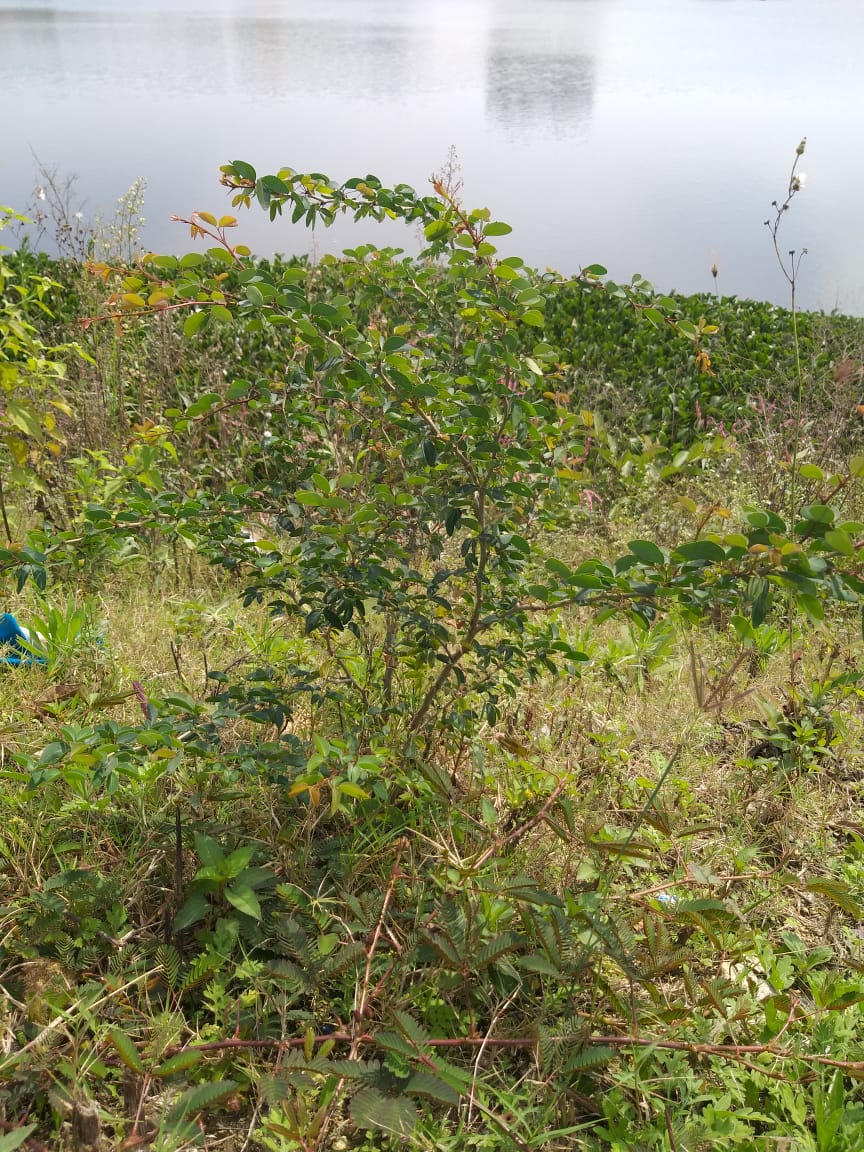 Whitetop weed. 
(Parthenium hysterophorus L.)
woolly burdock
(Arctium tomentosum Mill.)
Pignut
(Hyptis suaveolens)
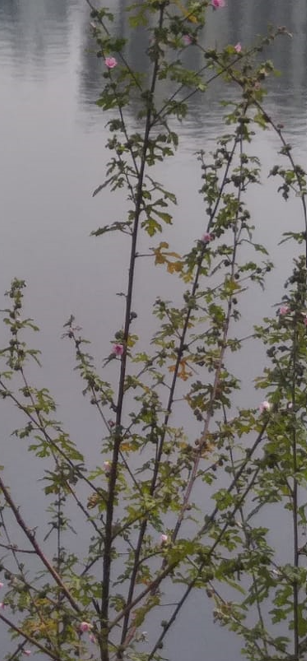 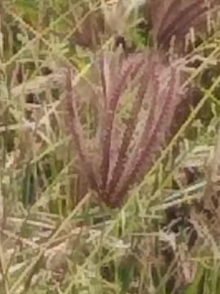 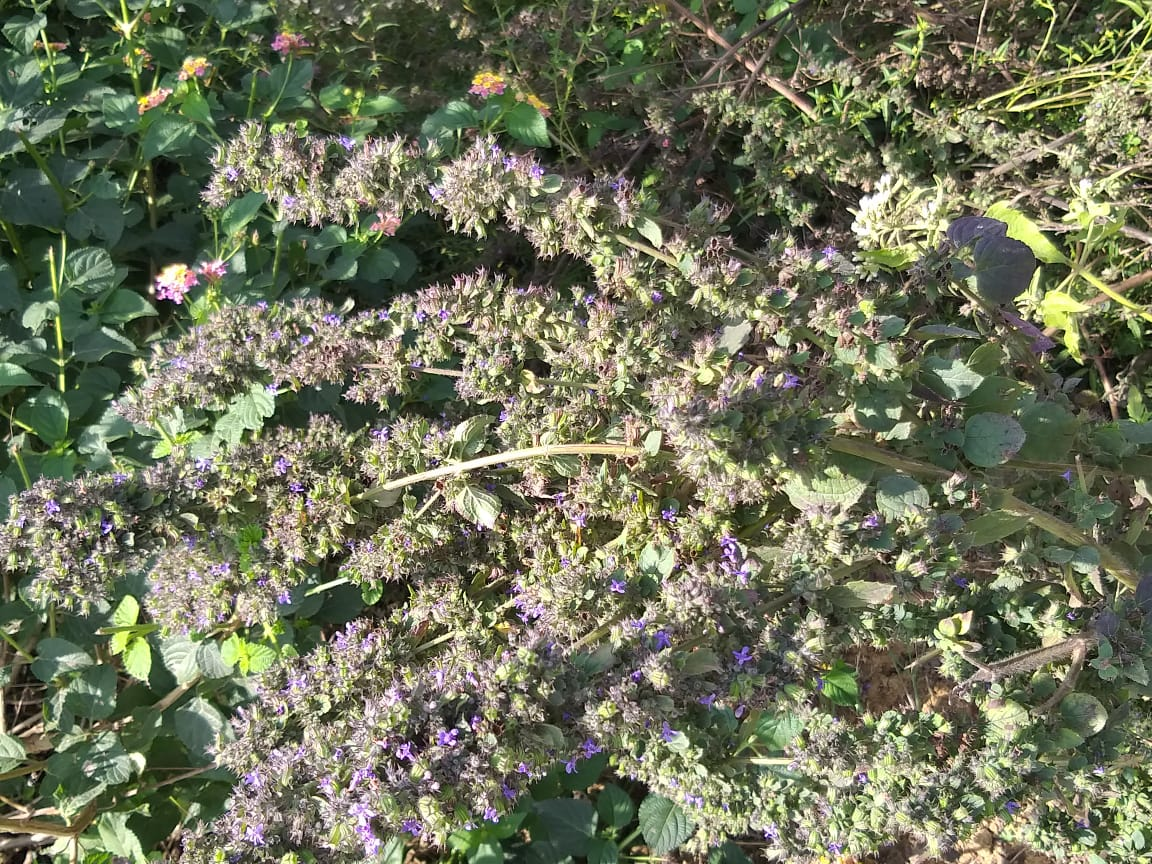 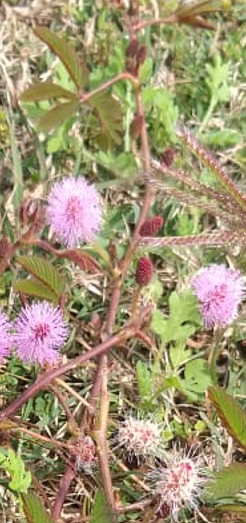 Swollen fingergrass
(Chloris barbata Sw.)
Lilac Sage
(Salvia verticillata)
Leguminosae
(Mimosa  monancistra Benth.)
touch me not,
(Mimosa pudica L. )
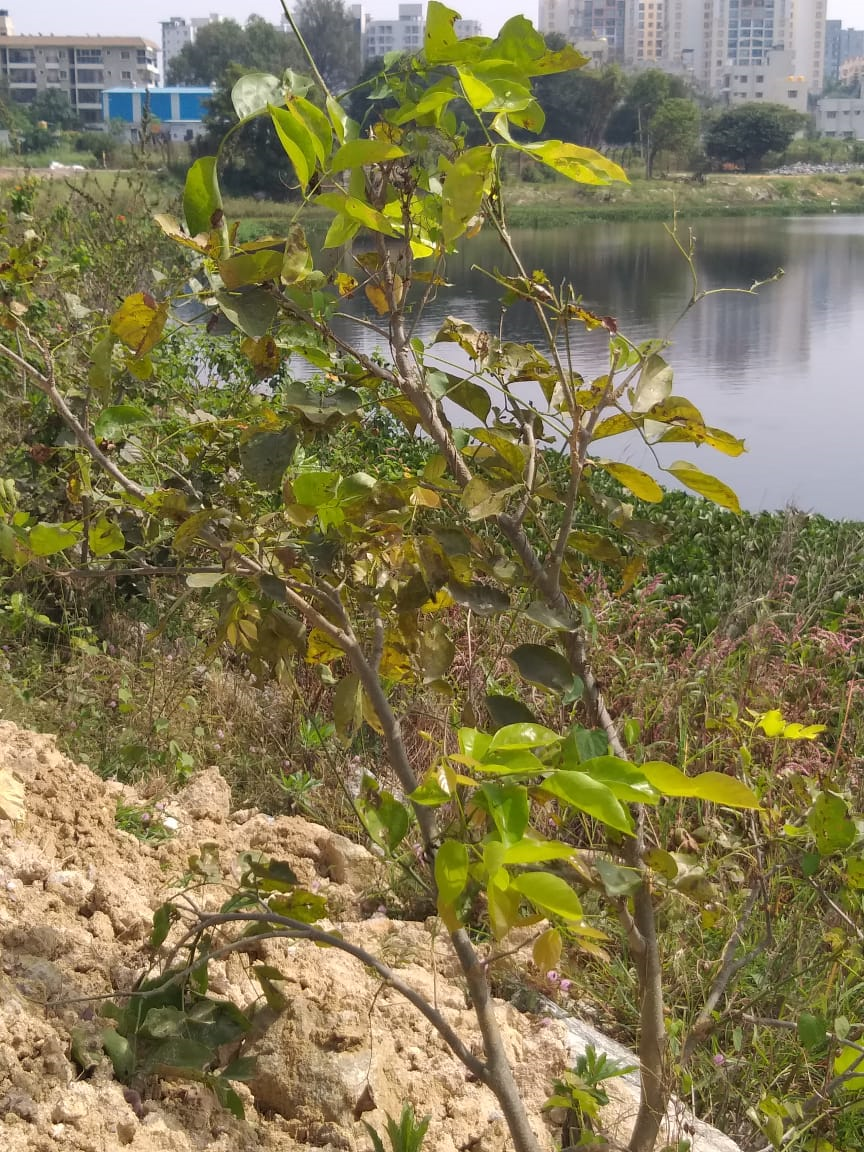 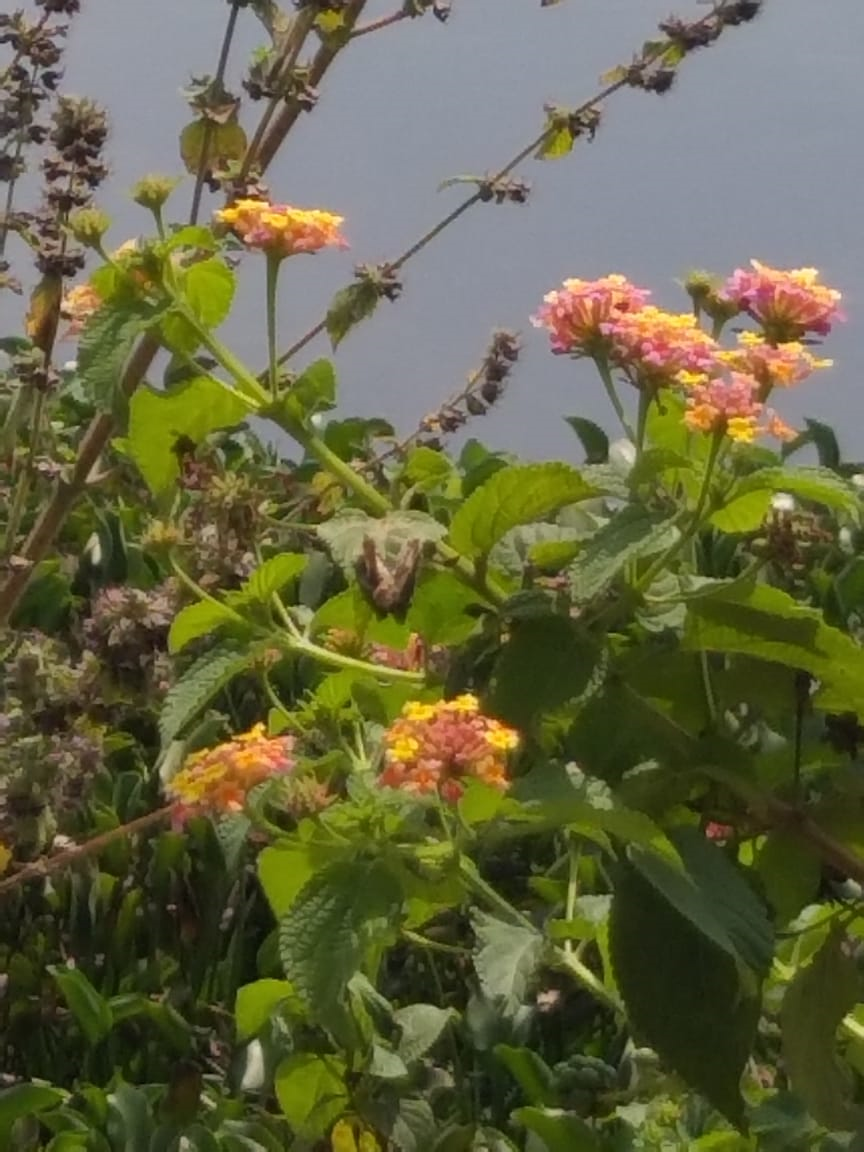 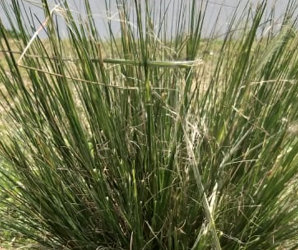 Roundhead bulrush 
(Scirpoides holoschoenus )
Common lantana (Lantana camara L.)
Lemon
(Citrus limon)
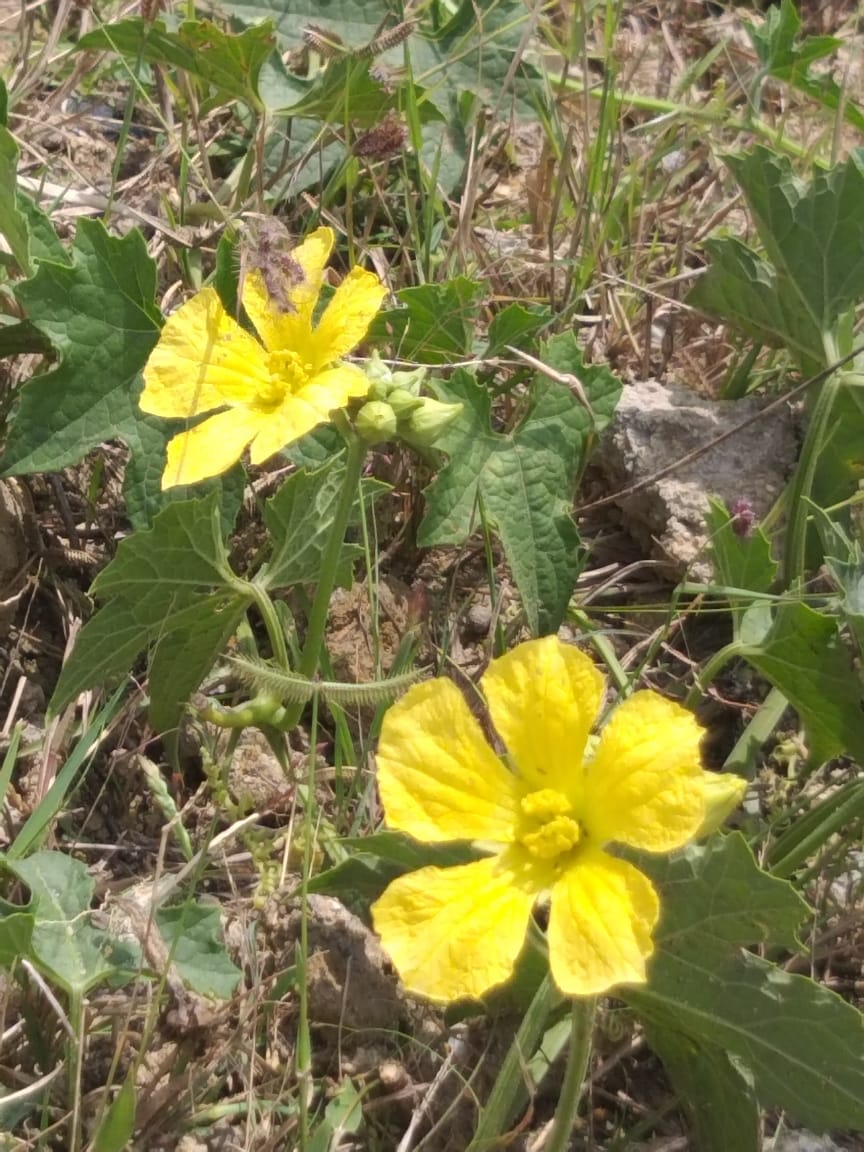 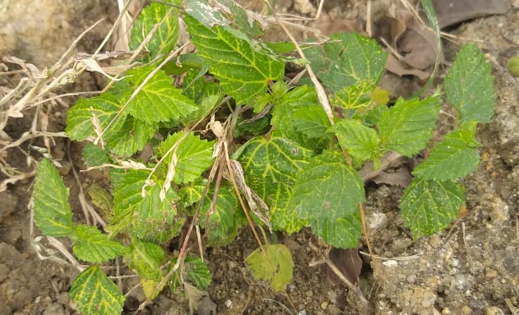 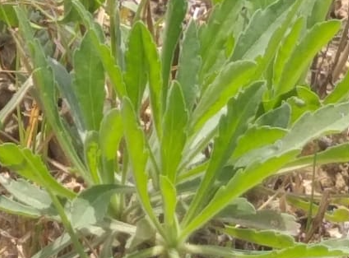 Garcke Broomweed
Malvastrum coromandelianum (L.)
Chinese-okra
Luffa acutangula
Tall fleabane
Erigeron sumatrensis Retz.
8. Conclusion and Discussion
1. Both the lakes are being developed and have fenced boundaries
2. Water is mostly clean at the center, but the inlet and outlet areas were not well maintained. Diverse aquatic life is also present.
3. Diverse vegetation is present  around the lakes. However, the current vegetation itself must be preserved, and the density of vegetation must be increased.
9. Acknowledgement
We would like to thank IISc for hosting LAKE Conference 2022 and giving us this opportunity.
We also would like to thank Principal Ma'am for letting us participate in the same.
We would like to extend our thanks to Indumathi Ma'am and Ashwini Ma'am for guiding us with the project.
We also give our heartfelt thanks to our parents for taking us to the sites for data collection.
10. References
All plants have been identified using https://identify.plantnet.org/ 
All the photos have been taken by the presenters and have not been plagiarized.
Macrophytes as bioindicators. Kohler, A. & Schneider, Susanne. (2003). Archiv für Hydrobiologie, Supplement. 147. 
We were inspired by https://wgbis.ces.iisc.ac.in/energy/lake2022/